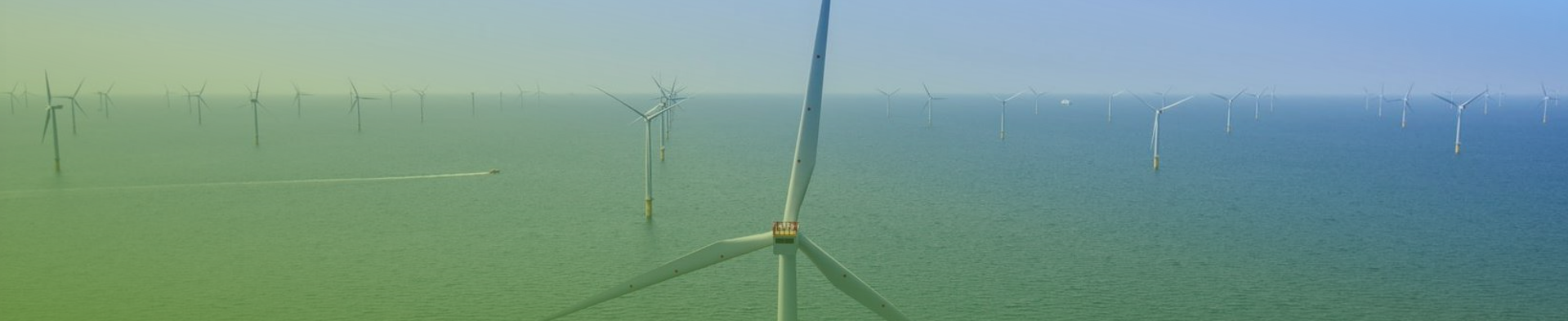 NC TOWERS
Eric Thumma
Vice President, New Business -Offshore
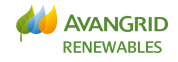 August 4, 2022
AVANGRID RENEWABLES OFFSHORE WIND
Part of Iberdrola Group’s Global Portfolio
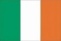 West of Duddon Sands - 389MW  
Consent 2011 - COD 2014
East Anglia ONE - 714MW  
Consent 2014 - COD 2020
Wikinger - 350MW  
Consent 2015 - COD 2017
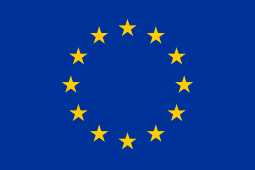 East Anglia Hub – 3.1GW  
Consent 2017-22 - COD 2026/27
Japan (Acacia & Aomori) up to 1.8GW  
Consent >2022 - COD >2028
Windanker - 308MW  
Consent 2021 - COD 2026
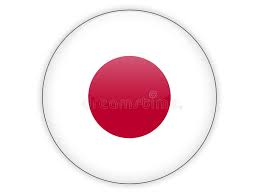 Scotland (3 projects) - 7GW  
Consent >2025 - COD >2030
Taiwan - up to 1.2GW
Consent >2023 - COD >2029
Baltic Eagle - 476MW  
Consent 2021 - COD 2024
Continental EU
APAC
UK & Ireland
Brazil
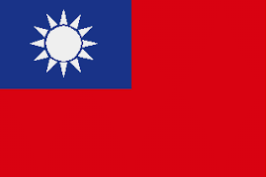 Vineyard Wind 1 - 800MWConsent 2021, COD 2024
Ireland (3 projects) - up to 3GW  
Consent >2023 - COD >2028
St. Brieuc - 496MW  
Consent 2017 - COD 2023
Park City Wind - 804MW  Consent 2023, COD 2025
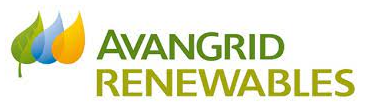 Commonwealth Wind – 1.2GW  Consent 2023, COD 2027
Sweden (8 projects) - up to 9GW 
Consent >2021 - COD >2029
US Hub
Kitty Hawk – 2.4GW  
Consent 2023 (ph I) - COD >2027
Philippines - 3.5GW
Consent >2023 - COD >2030
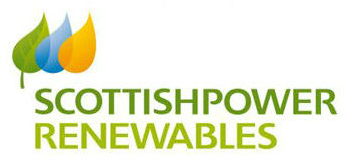 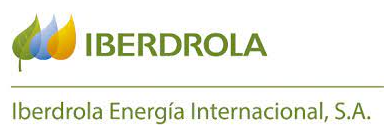 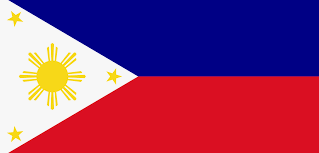 Brazil - ~2.7GW  
Consent >2024 - COD >2030
1.3 GW operational with 5.5 GW under construction or with secured long-term contracts
Minimum of 12GW (CMD forecast) operational by 2030. Potential of up to 18GW based on development activities.
NC TOWERS
Kitty Hawk Lease Area Overview
OWNERSHIP
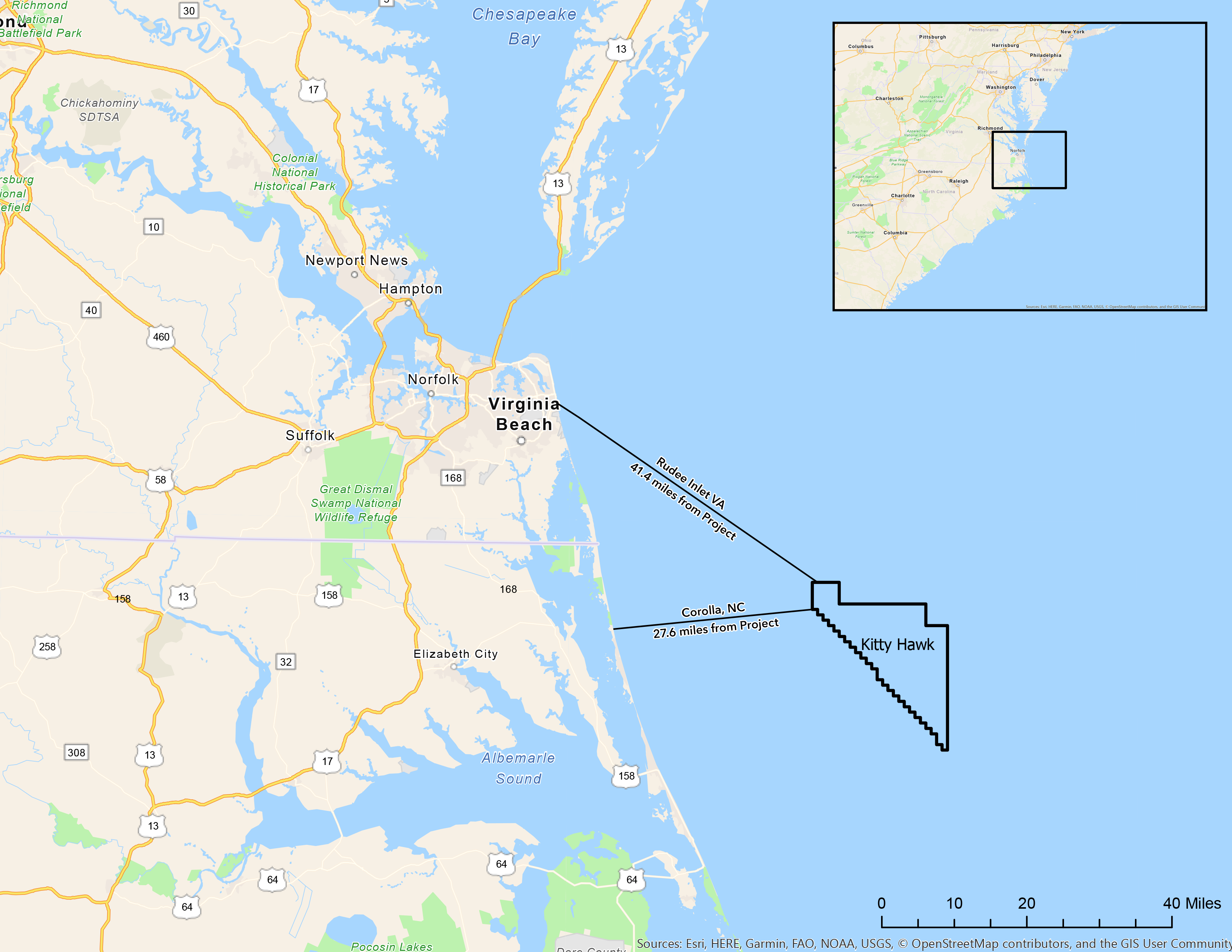 CAPACITY
100% Avangrid Renewables
2,500 MW
DISTANCE TO SHORE
Water Depth
27 miles off N. Carolina
41 miles off Virginia
35 meters average
POINTS OF INTERCONNECTION
Lease Price
Havelock, New Bern,Greenville
$9 million
COMMERCIAL OPERATIONS DATE
PERMITTING STATUS
2029/30 (NC HVDC Phase I)
Construction and Operations Plan Submitted (April 2022)
NC TOWERS
Market Opportunities and North Carolina Delivery
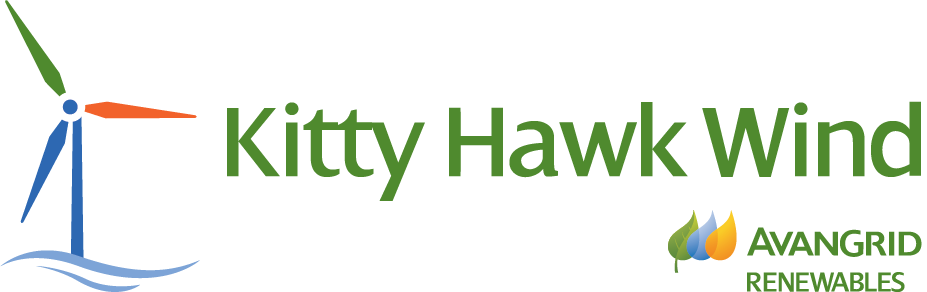 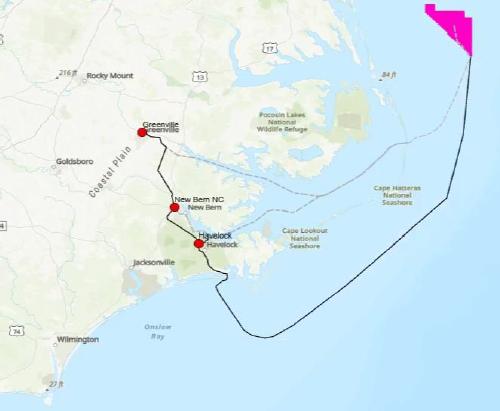 Optimized project size for lowest potential LCOE

Potential for 2029/2030 COD

Ports/Supply Chain/Workforce and other investments and partnerships
Potential HVDC routes, onshore routes, and points of interconnection (not final)
Commonwealth Wind 
Delivering on the Promise of the Clean Energy Transition
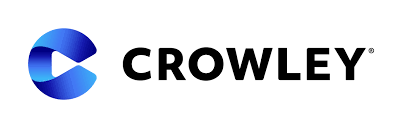 As part of Commonwealth Wind, two former Coal-Fired Power Plants 
will be redeveloped into critical hubs for clean energy jobs
The Transformation of Salem Station into Offshore Wind Marshalling Port with City of Salem & Crowley
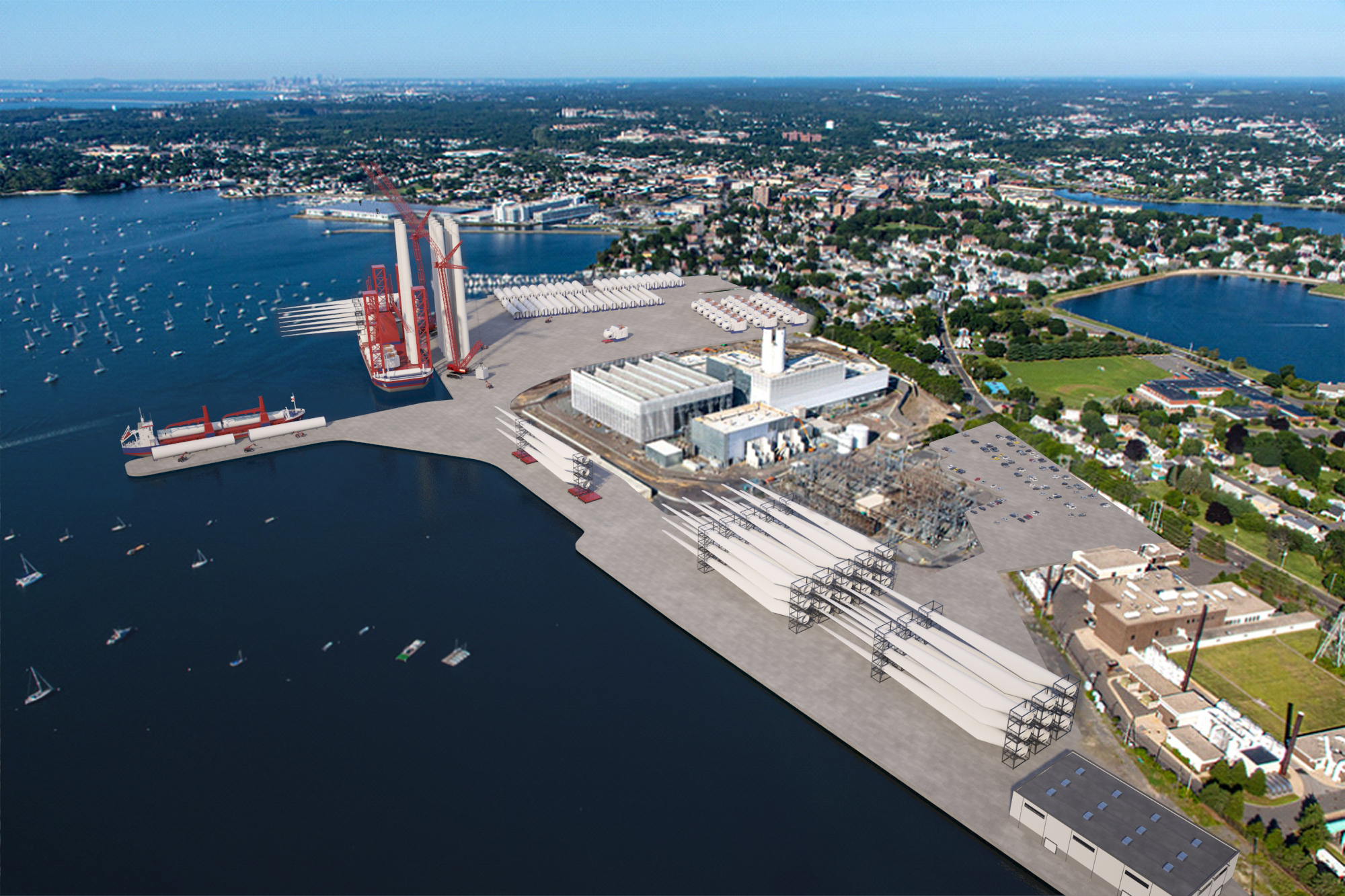 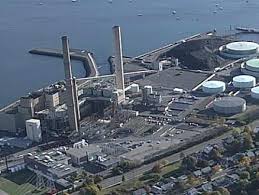 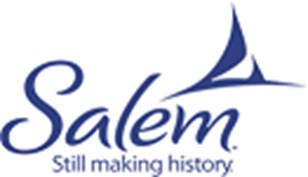 Artist rendering
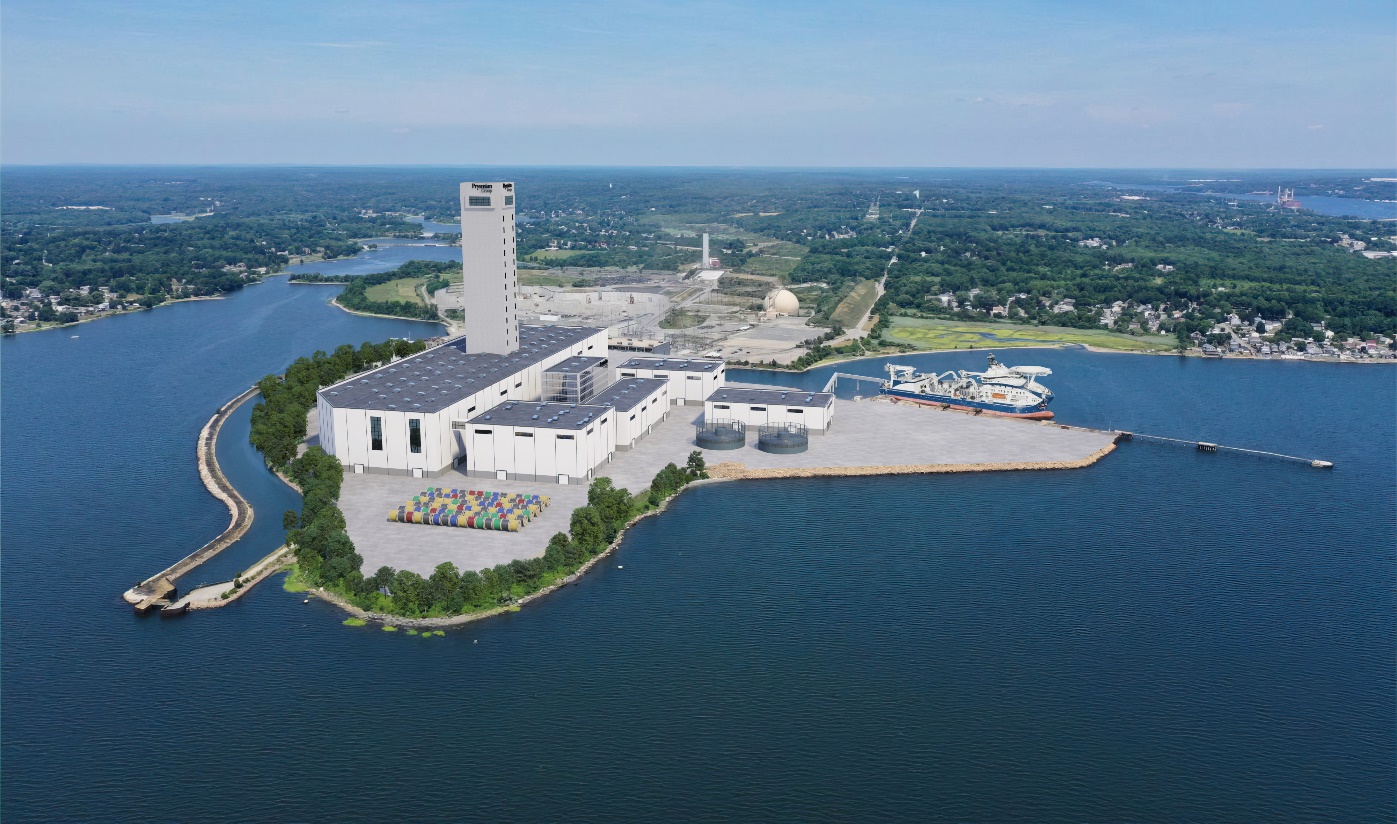 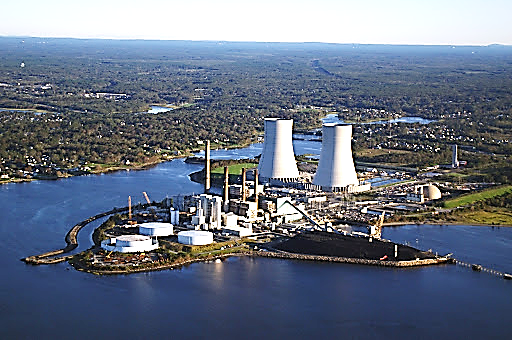 The transformation of Brayton Point into Offshore Manufacturing facility with Prysmian
Artist rendering